Year 1 Phonics
Our sound of the day…
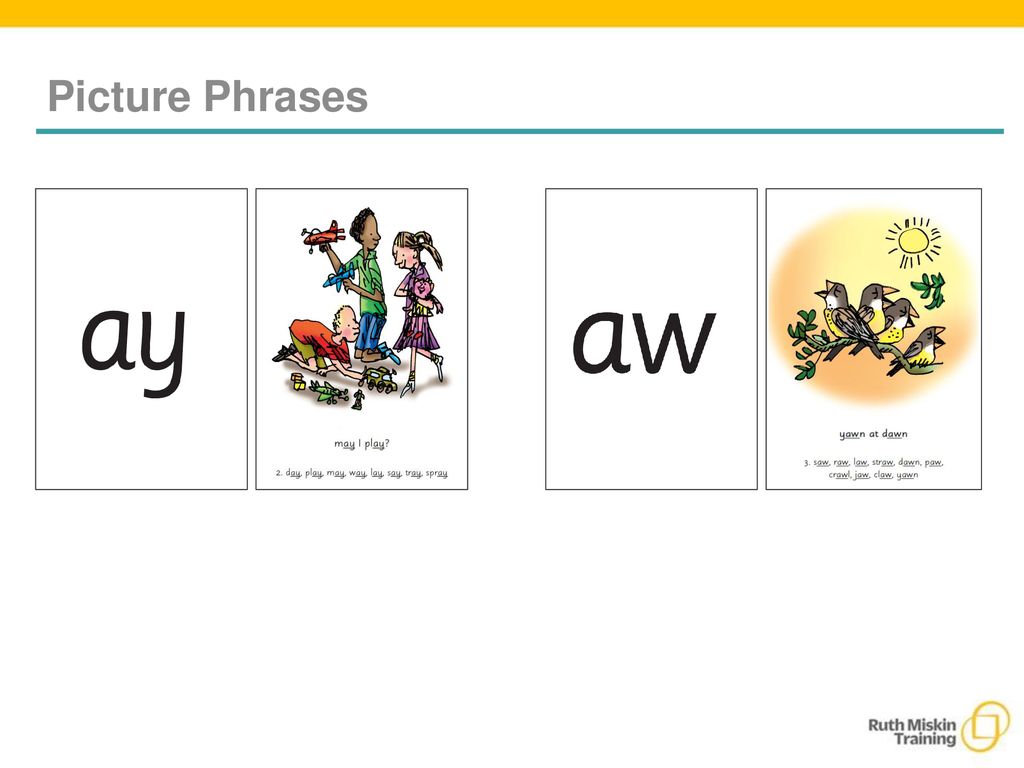 Can you think of any words which have the ay sound in?
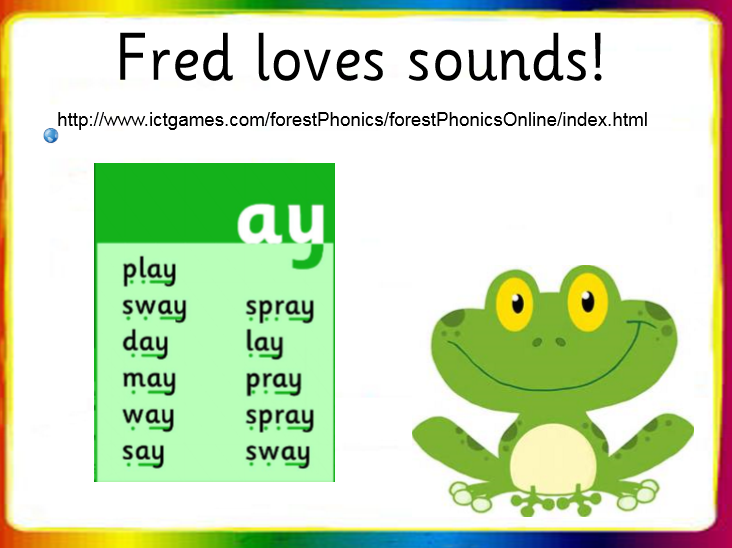 Remove the box to reveal the words!
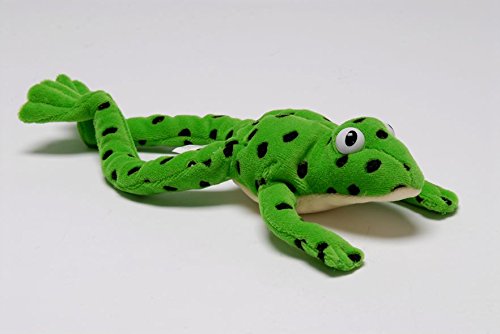 Can you Fred talk the words?
way              play
spray            clay
day              sway
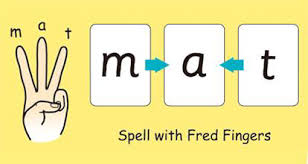 Can you use your Fred fingers for three of the words and write them down without looking?
Can you work out what the last word of the sentence is by looking at the picture ?
Can you say the sentence first then have a go at writing it down?
Finish the sentence
Can you come and _________


The dog can sit and ________ 


I can see a cat in the _____
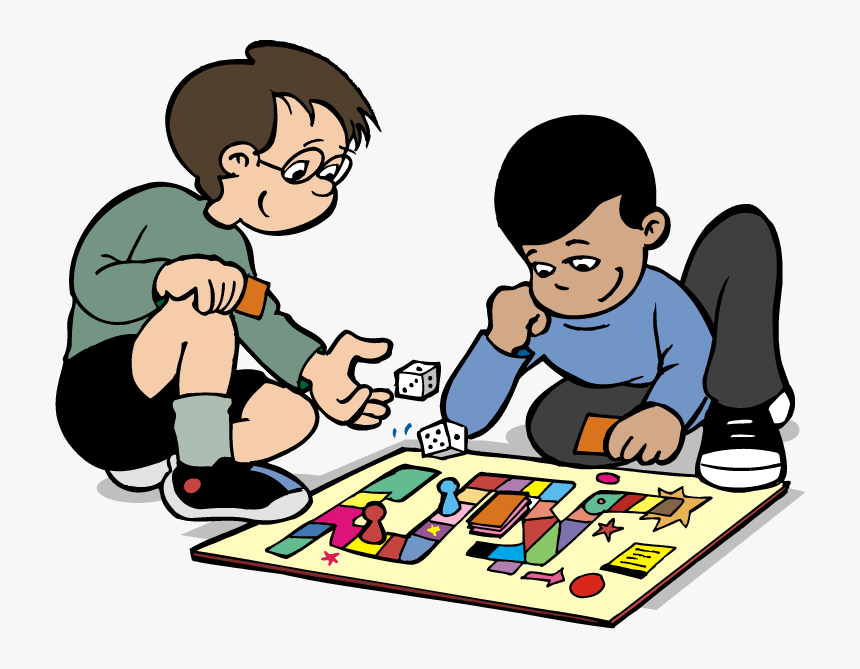 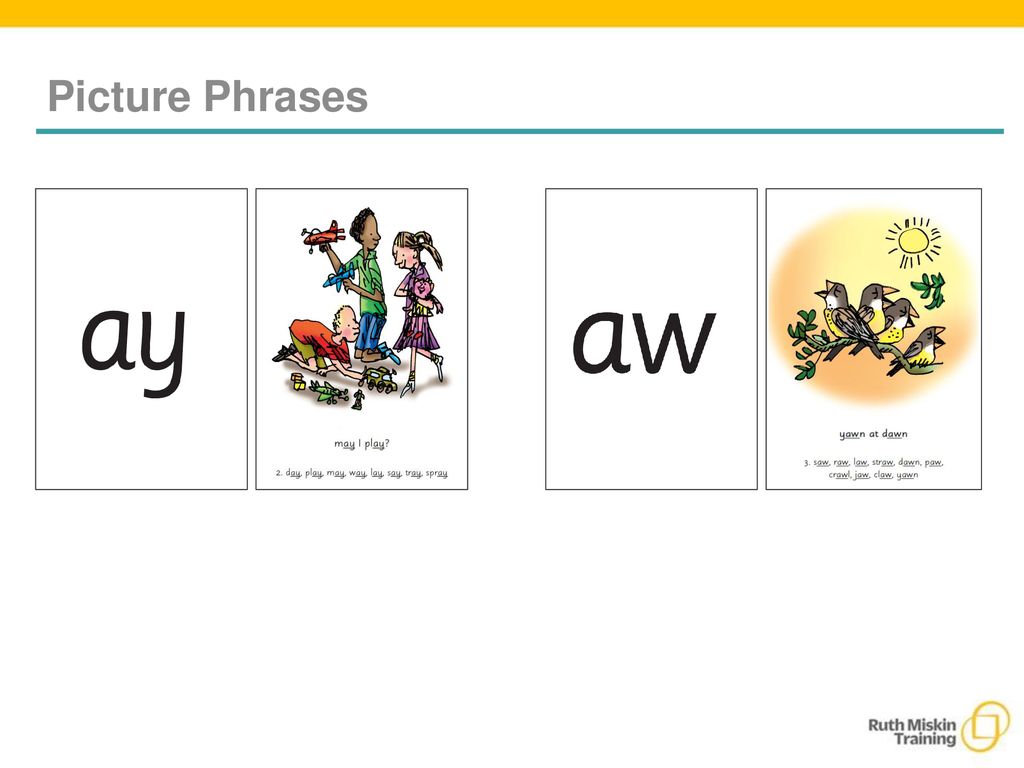 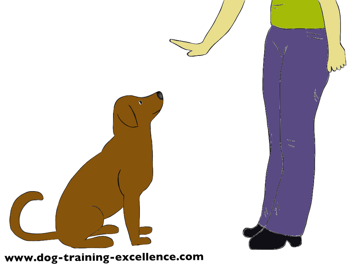 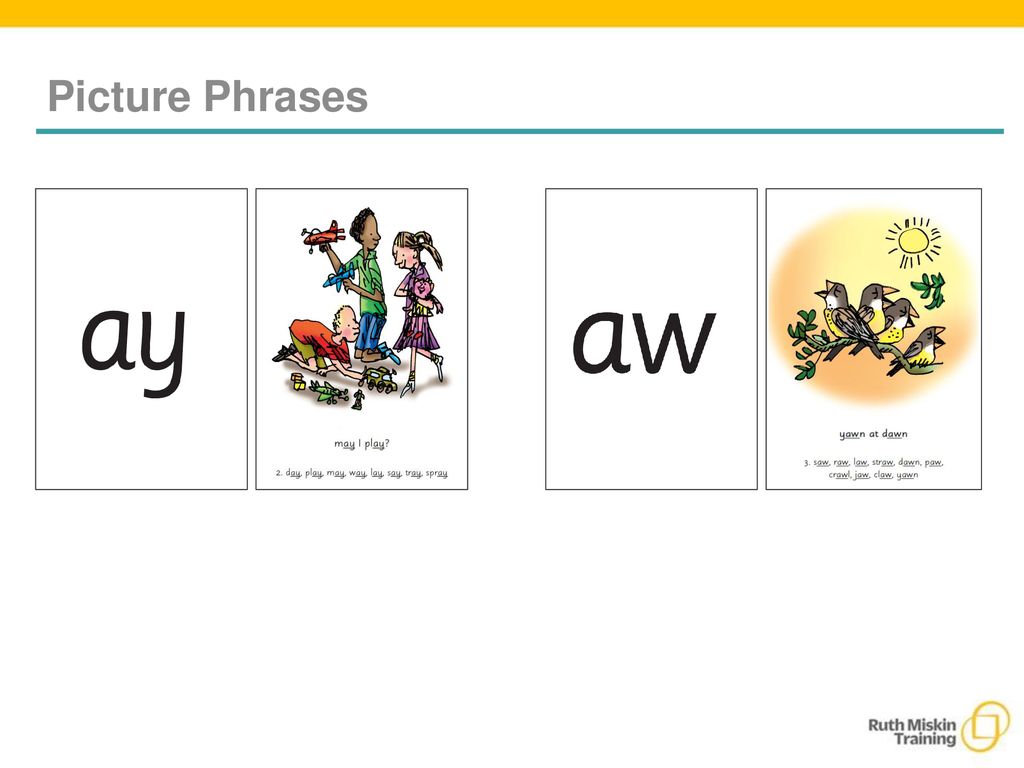 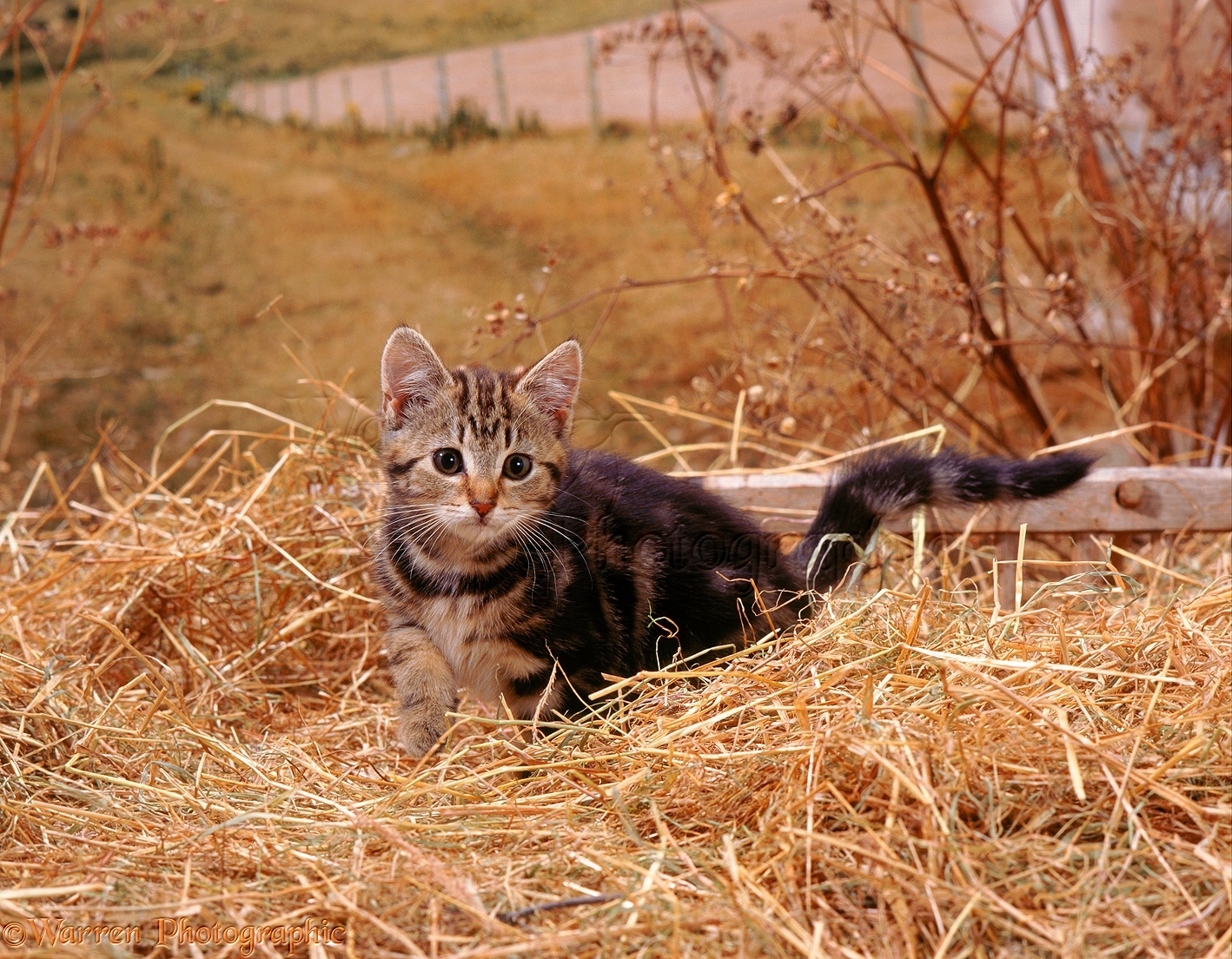 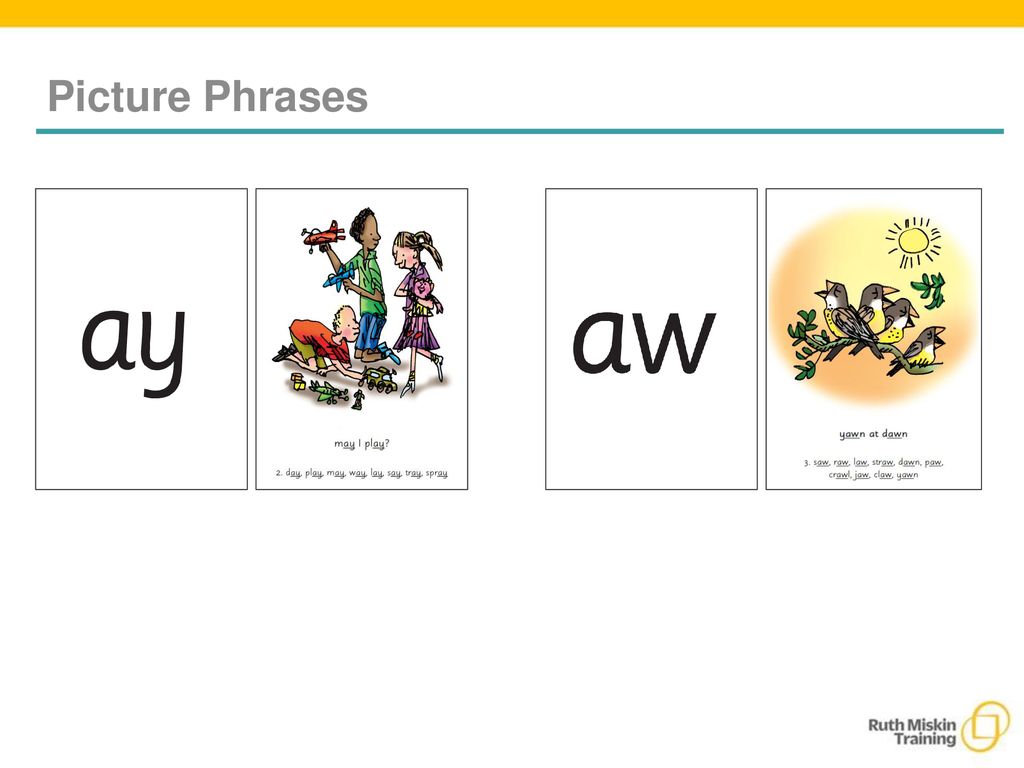 Time to practise! Can you remember these set 2 sounds?
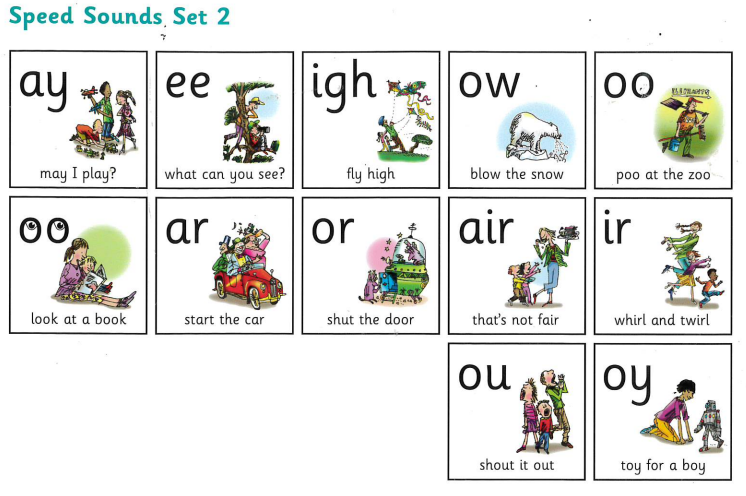